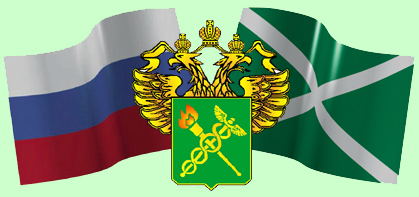 ГЛАВНОЕ УПРАВЛЕНИЕ ФЕДЕРАЛЬНЫХ ТАМОЖЕННЫХ ДОХОДОВ И ТАРИФНОГО РЕГУЛИРОВАНИЯ
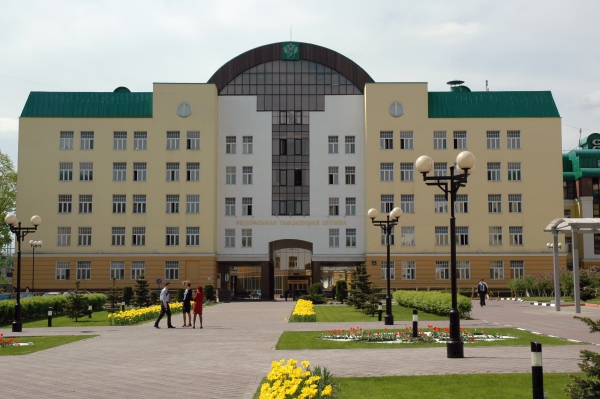 Технология применения генерального обеспечения при таможенном декларировании товаров
Предоставление генерального обеспечения при декларировании товаров
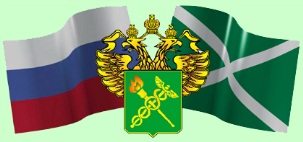 1
Лицо, предоставляющее генеральное обеспечение
1
Предоставление генерального обеспечения и выражение желания об осуществлении учета и контроля его применения с использованием ЕАИС ТО без выдачи ТО подтверждения о предоставлении генерального обеспечения (реализация части 10 статьи 139 311-ФЗ)
Таможенный приходный ордер (для банковской гарантии, договора поручительства)
Таможенная расписка (для денежного залога)
2
2
Таможенный орган
3
внесение сведений огенеральном обеспечении (не позднее рабочего дня, следующего за днем принятия генерального обеспечения)
АС «Обеспечение»
Применение генерального обеспечения при декларировании товаров
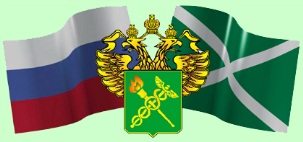 2
Участник ВЭД
Информирование  
о невозможности резервирования суммы генерального обеспечения
Информирование  об успешном резервировании генерального обеспечения
Подача декларации на товары с указанием в гр. 44 ДТ сведений о ТПО/ТР
5
5
Таможенный орган
АИС «АИСТ-М»
1
3
Запрос на резервирование  суммы обеспечения из суммы генерального обеспечения
Направление результата резервирования
Запрос о наличии генерального обеспечения и возможности его использования
Подтверждение наличия
генерального обеспечения
2
4
АС «Обеспечение»
Учет и контроль использования генерального обеспечения при декларировании товаров
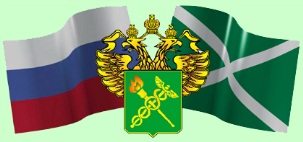 3
Исполнение обязательства, обеспеченного генеральным обеспечением
Неисполнение обязательства, обеспеченного генеральным обеспечением
2
1
Таможенный орган
Таможенный орган
Высвобождение зарезервированной суммы генерального обеспечения
Принятие мер по взысканию задолженности в соответствии с главой 18 311-ФЗ
АИС «АИСТ-М»
Высвобождение зарезервированной суммы генерального обеспечения
АС «Обеспечение»